Практичне заняття № 1.  
Реклама в системі суспільних відносин. 
“Реклама майбутнього”
Галушко Анастасія
Глущенко Валерія
Розпізнавання емоцій в рекламі, «нейромаркетинг».
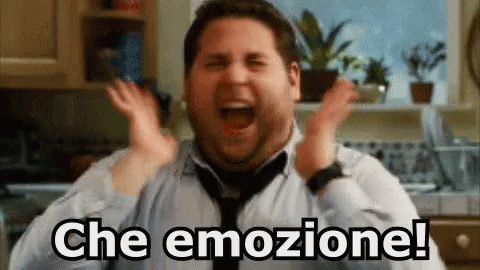 Реклама, яка викликає сильні емоції, збільшує продажі на 23%. Це - результати одного з останніх досліджень американської компанії Nielsen.
Ефективність реклами
залежить від емоцій!

​
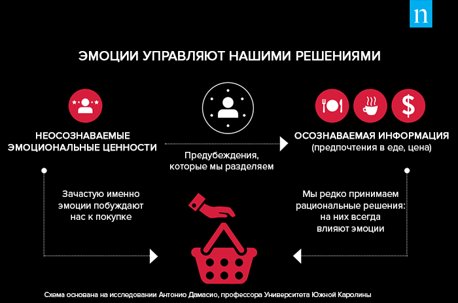 Як нейронаука допомагає проаналізувати
ефективність реклами?
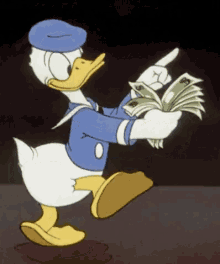 Дослідження показало, що ролики, що підвищують емоційний фон, приводили до зростання продажів на 23%. А відео, які емоційний фон знижували, обрушували продажу на 16%.
«Люди купують не продукти, а емоції».
8 почуттів, які повинна викликати реклама.
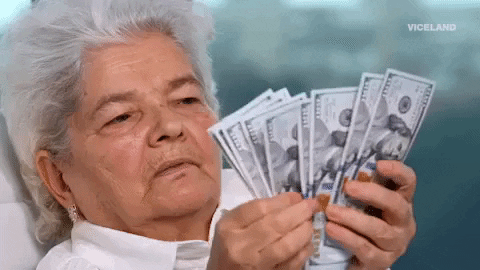 Мозок націлений на прийняття рішень, що підвищують шанси на виживання. Він постійно шукає дії, які викличуть у нас відчуття впевненості, індивідуальності, приналежності, визнання, безпеки, сексуальності, саморозвитку і сили.
Коли реклама бренду або продукту зачіпає хоча б кілька цих емоцій, в розумі активується центр задоволення. Він дає сильний емоційний відгук - людина починає відчувати емпатію до компанії або хоче скоріше придбати її продукцію.
Впевненість
Люди не люблять хаос. Якщо ви хочете, щоб у бренду було багато шанувальників, виступайте за стабільність, безпеку, справедливість, транслюйте впевненість і давайте гарантії.
Один із способів зв'язати компанію в головах людей з надійністю і впевненістю - розповісти її історію і згадати рік заснування.
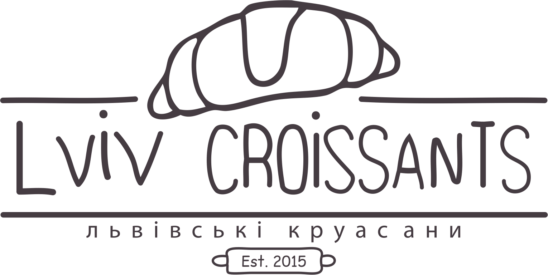 2. Індивідуальність
Нам подобається бути незалежними: приймати рішення, виходячи з особистих потреб, розходитися в думці з більшістю і самовиражатися.
Starbucks пише на склянках ваше ім'я, Nike пропонує самому створити унікальний дизайн кросівок.
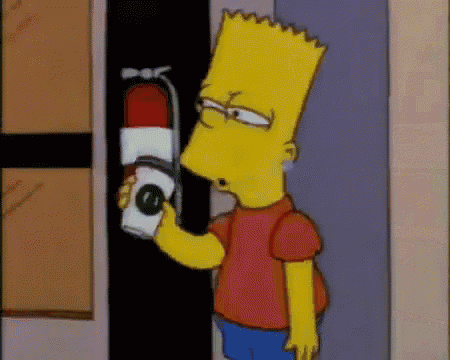 3. Приналежність
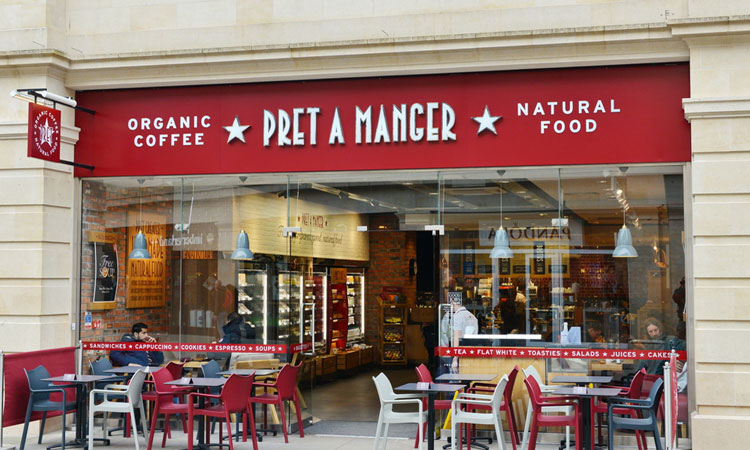 Ми - соціальні істоти: хочемо бути частиною групи, співпрацювати з кимось, співпереживати і слідувати тенденціям.
Придумайте, як ваш бізнес міг би об'єднувати людей. Наприклад, лондонські закусочні Pret A Manger всю непродану до вечора їду віддають на благодійність, а не залишають на наступний день. Відвідувачі закладів відчувають себе причетними до доброї справи.
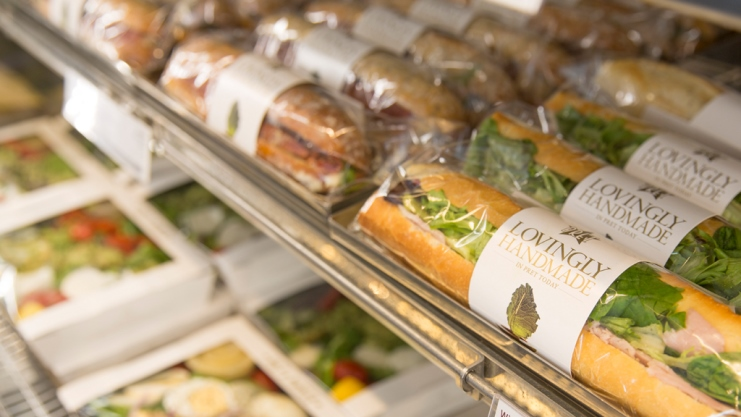 4. Визнання
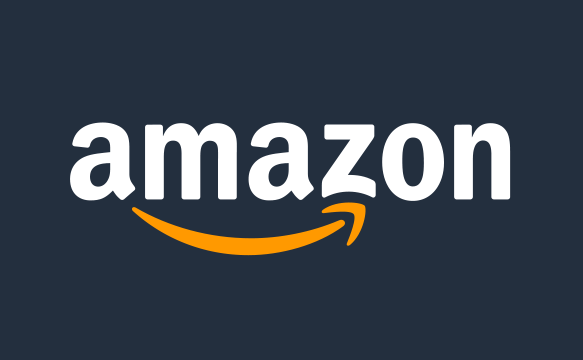 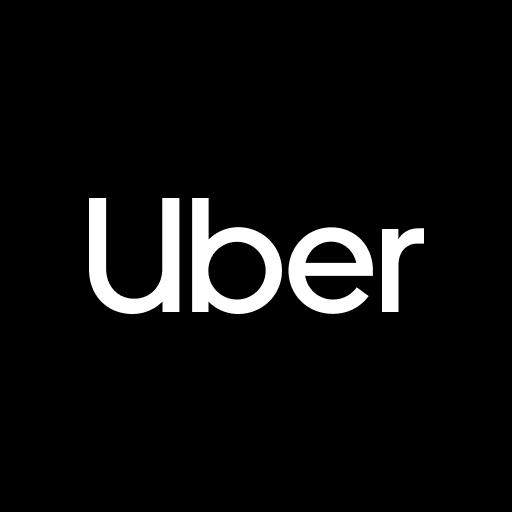 Кожній людині подобається, коли оточуючі його цінують, відзначають заслуги, поважають і приділяють увагу.
Наприклад, щоб стати успішним продавцем на Amazon або водієм в Uber, спочатку потрібно отримати визнання користувачів - багато позитивних відгуків. За таким принципом працює більшість сервісів.
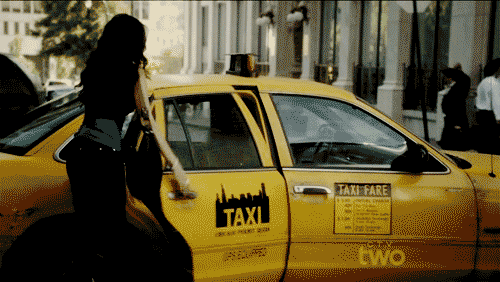 5. Безпека
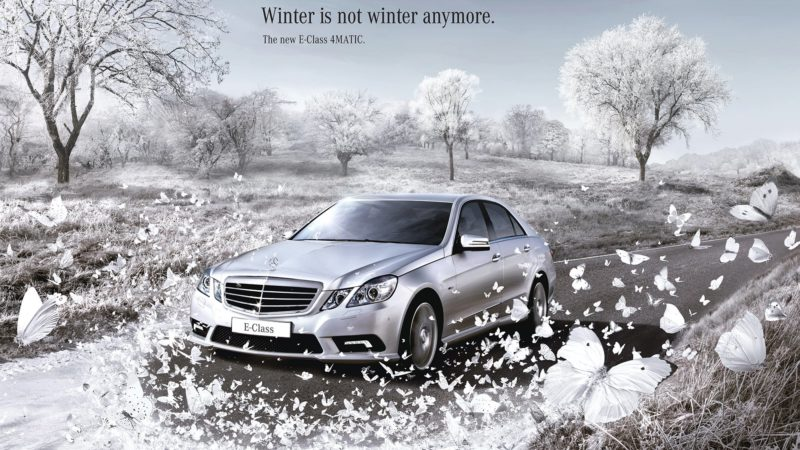 Безпека - базова людська потреба. Ми хочемо їсти корисну їжу, жити в незабрудненій середовищі, бути здоровими і захищеними від травм.
Продукт з позначкою «Органічний» автоматично сприймається нами як корисний. Навіть якщо в складі цього немає підтвердження.
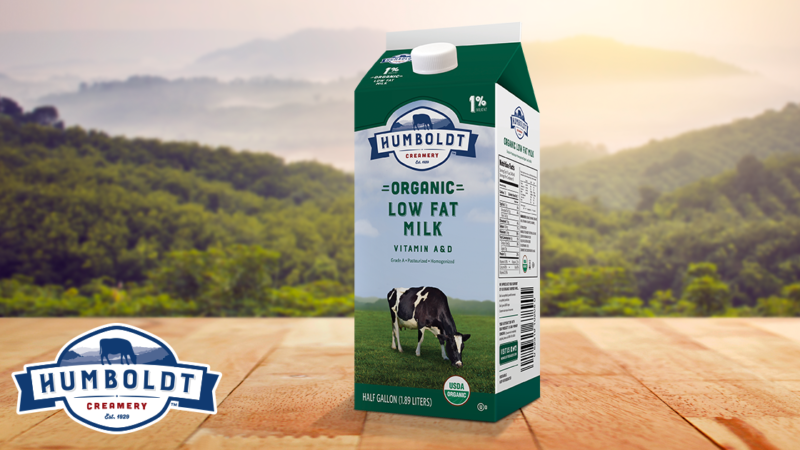 6. Сексуальність
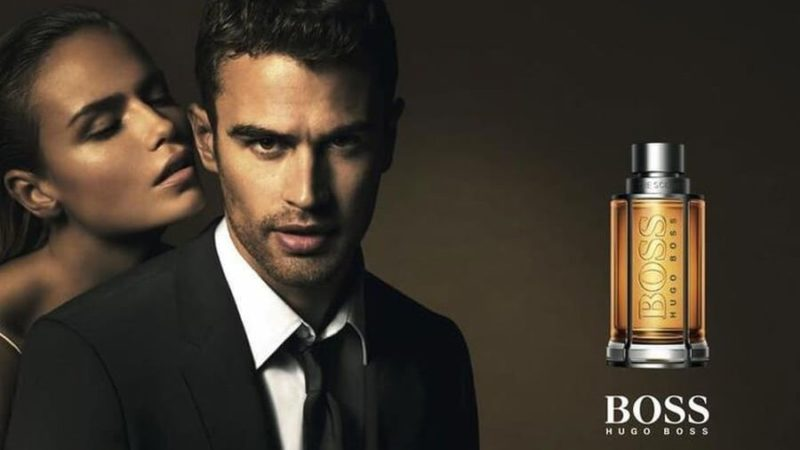 Наша головна біологічна мета - продовжити рід. Саме тому секс - один з найсильніших мотиваторів в житті людей. Розуміючи це, маркетологи часто використовують сексуальний підтекст у рекламних кампаніях.Кроме потреби в розмноженні і сексуальному задоволенні люди хочуть відчувати закоханість і бути в хороших відносинах з батьками і дітьми. На останньому любить грати IKEA.
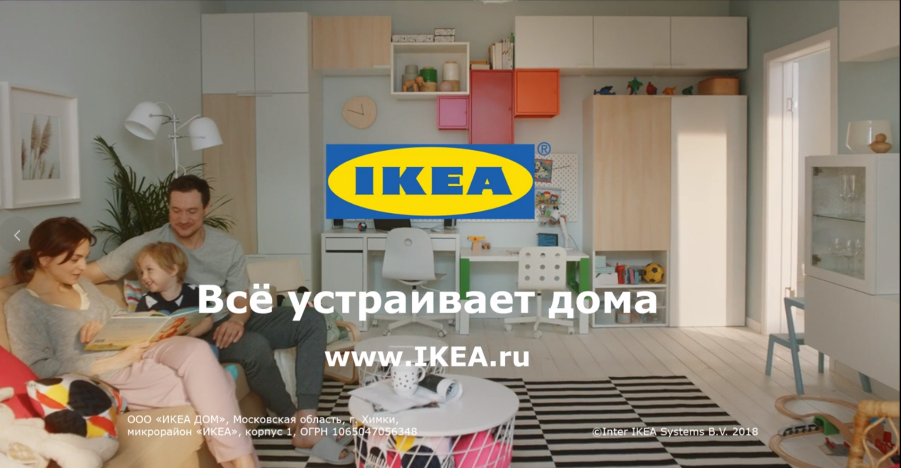 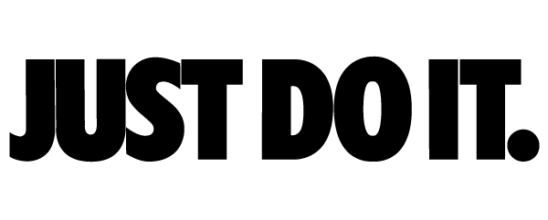 7. Саморозвиток
Потреба в саморозвитку змушує нас постійно вивчати навколишній світ, ставити перед собою нові цілі і критично мислити.
Донесіть до людей думку, що ваш продукт допоможе їм стати кращою версією самих себе. Найчастіше до цього мотиву в маркетингу апелюють спортивні бренди.
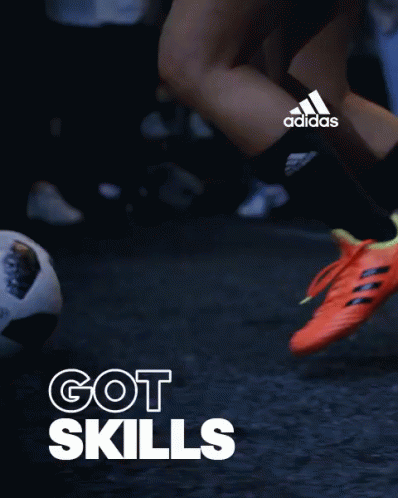 8. Сила
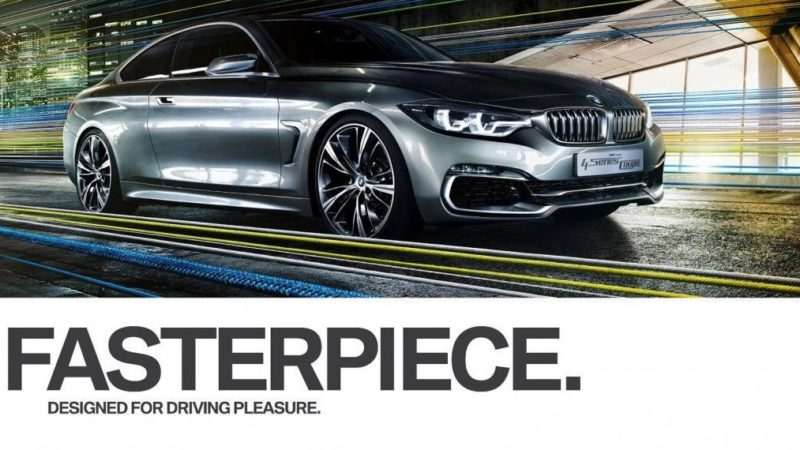 Ми прагнемо в усьому обійти оточуючих: бути успішніше, багатшими, сильніше і впливовішим. На це тиснуть багато рекламістів - обіцяють, що володіння якоюсь річчю зробить нас крутіше другіх.Также інстинкт домінантності спрацює, якщо показати, що з вашим товаром людина стане не просто краще, а взагалі не таким, як усі.
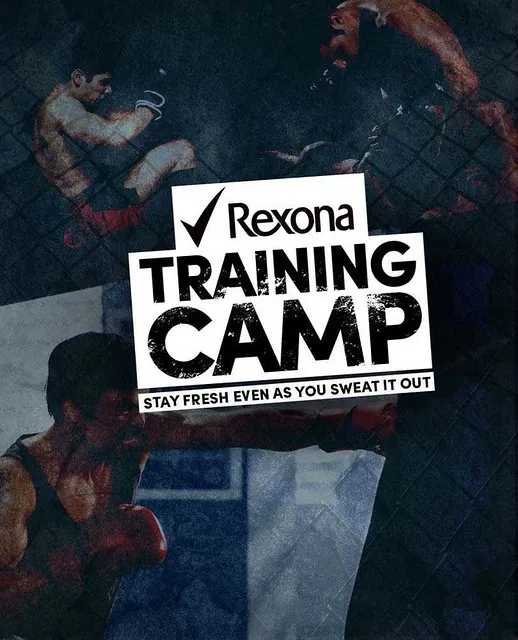 Рішення про покупку часто ірраціональні: вони інстинктивні, інтуїтивні і спонтанні. В основі всіх цих реакцій завжди лежать емоції.
Для оцінки емоційного відгуку потрібні інструменти нейронауки, які вимірюють біологічні та психофізіологічні реакції.
Реклама, що підвищує емоційний фон, призводить до зростання продажів на 23%. Та ж, яка емоційний фон знижує, обрушує продажу на 16%.
Три основні критерії реклами після запуску: інтенсивність (чи викликає вона емоційний відгук), інформативність (доносить чи актуальну для споживача інформацію), запам'ятовуваність (наскільки добре запам'ятовується).
Реклама, яка викликає сильні емоції, покращує ставлення і викликає лояльність до бренду.
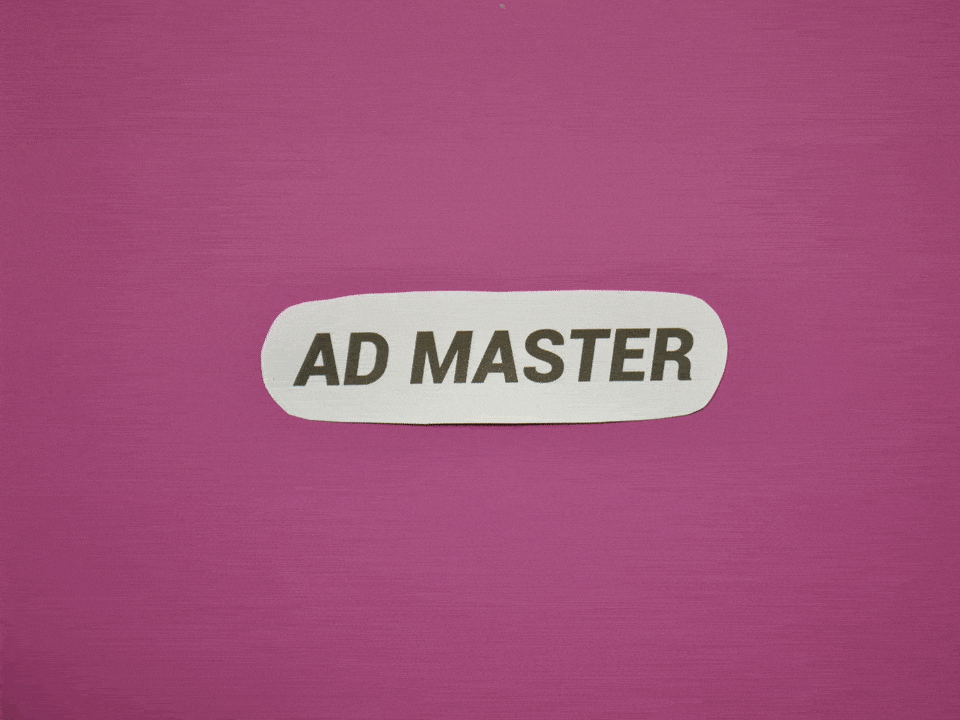 Проблеми 
сучасної 
реклами.
Рекламу пересічні громадяни здебільшого не люблять. Вона переслідує нас у засобах масової інформації, в магазинах, на вулицях міст і містечок, словом, сховатися від неї сьогодні практично неможливо. Фредерік Бегбедер, автор "99 франків", доволі скандального твору про рекламну "кухню", якось зауважив, що реклама міцно, мов спрут, захопила світ у свої обійми.
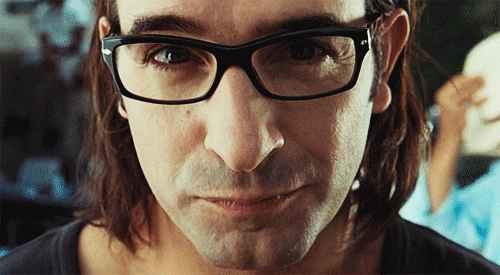 Найчастіше громадяни нарікають саме на зовнішню рекламу, котра буквально заполонила вулиці наших міст.
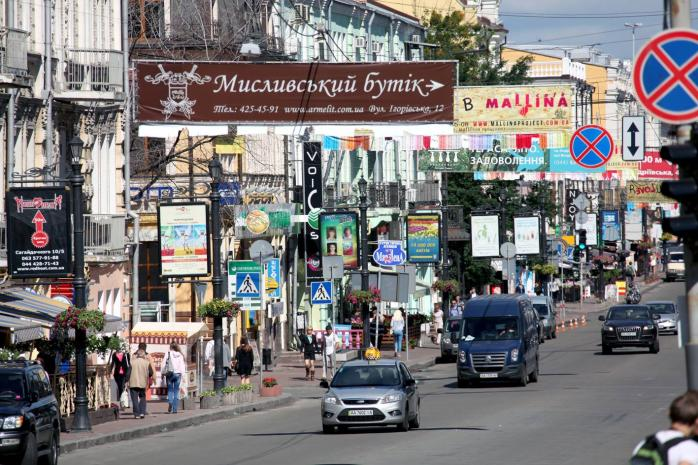 Що стало причиною такої ситуації?
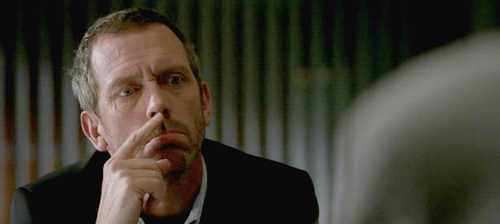 Проблеми:
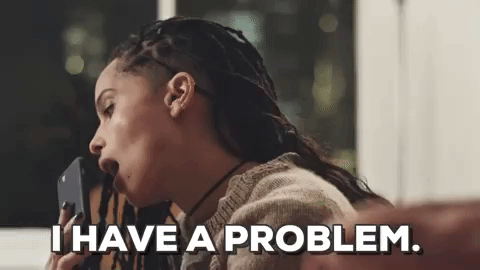 маніпулювання людьми
сексизм
порівняння 
не вдалий жарт ( Раси )
не коректно оформленні чи озвучені
відволікання уваги водіїв
вірусна реклама в інтернеті
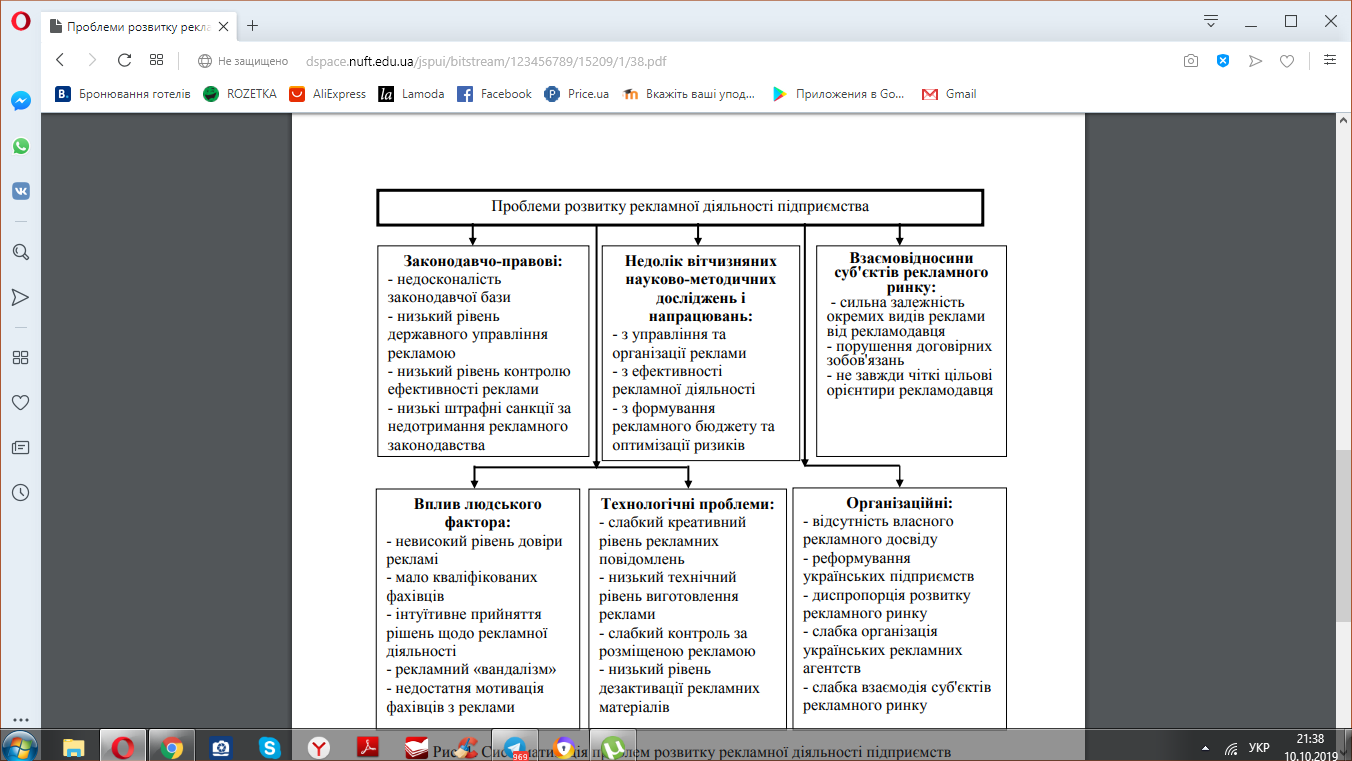 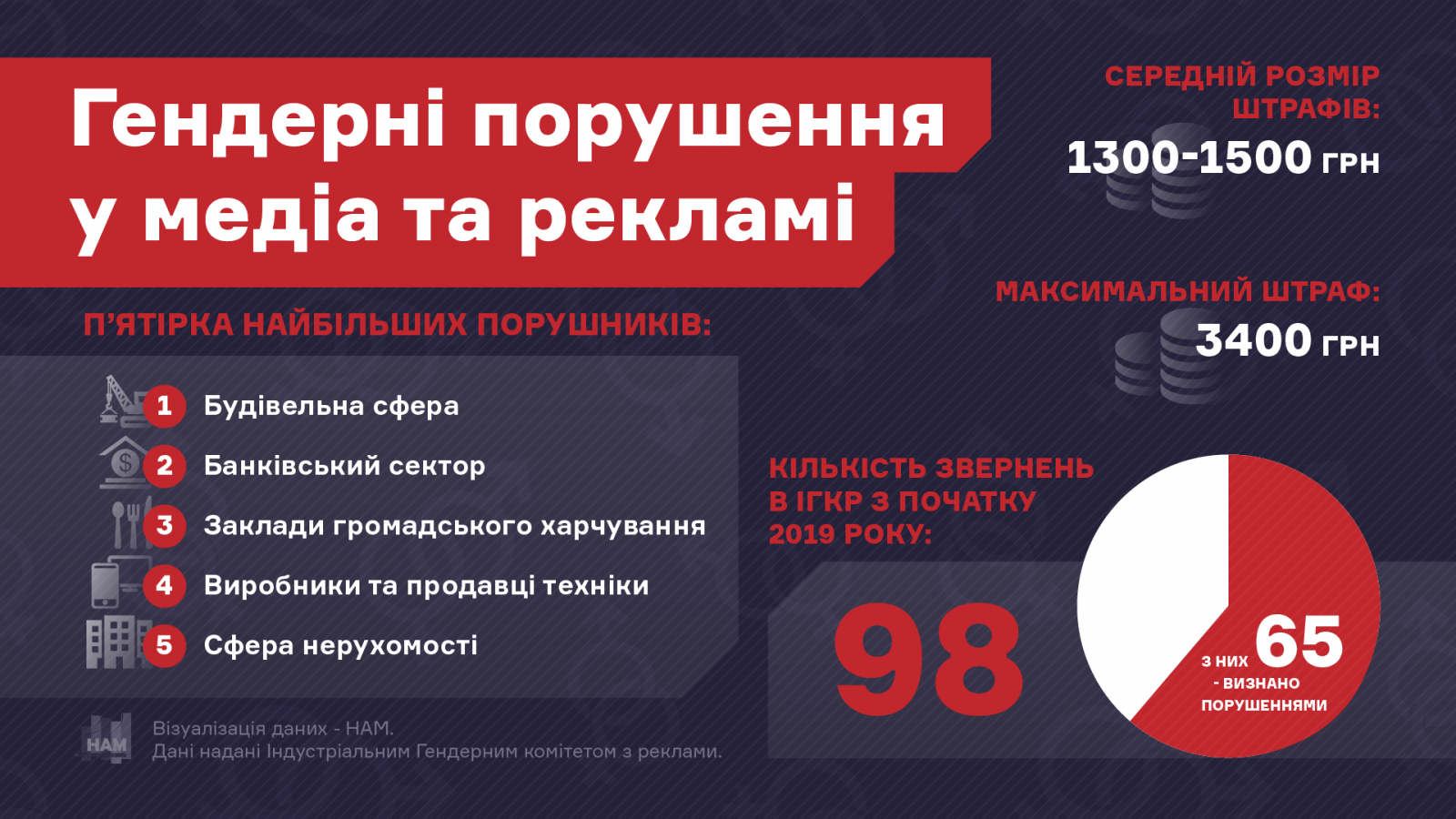